1.6 Continuité et asymptote
Cours 6
Au dernier cours, nous avons vu
près de zéro
près de zéro
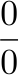 L’indétermination
Techniques pour lever l’indétermination
= ???
Factorisation.
   Division polynomiale.
   Mettre sur le même dénominateur.
   Multiplier par le conjugué.
Définition de la continuité
Vérification de la continuité
Indétermination         et
Asymptote
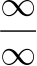 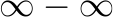 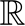 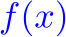 Le mot continu fait partie du vocabulaire standard.
Habituellement on a une idée intuitive de ce qu’est une fonction continue.
Une fonction qu’on peut tracer sans lever le crayon.
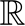 Habituellement, les définitions qui incluent des mots genre «crayon», sont assez difficiles à utiliser mathématiquement.
On veut donc une définition qui soit mathématiquement rigoureuse.
Pour définir la continuité d’une fonction en un point x = a commençons par regarder ce qui nous fait lever le crayon.
Ensuite, on le traduira en terme mathématique moins ambigu.
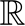 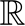 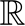 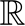 Un trou
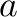 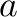 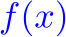 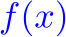 Un trou décalé
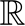 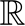 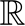 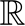 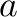 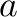 Une asymptote
Un saut
Une oscillation folle
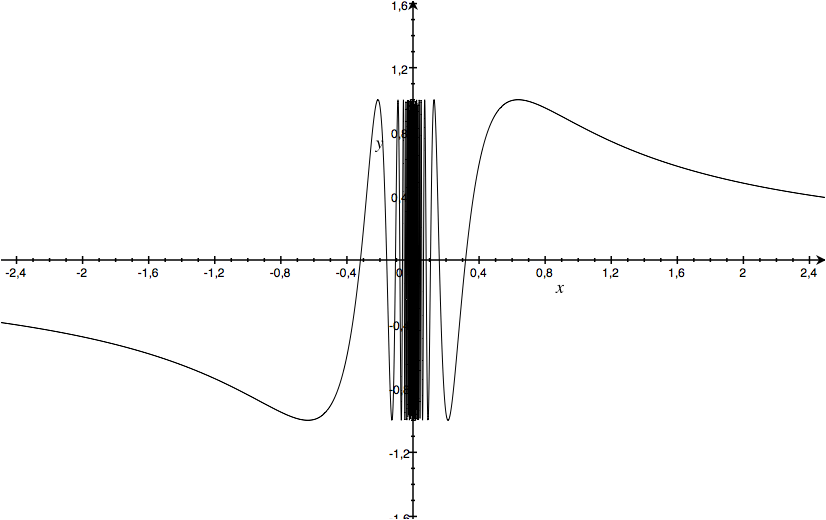 Faites les exercices suivants
Section 1.6 # 32
1)
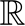 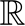 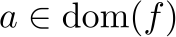 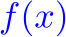 Donc si on veut éliminer ces cas il suffit de dire qu’une fonction qui est continue en x = a doit
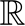 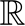 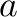 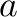 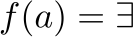 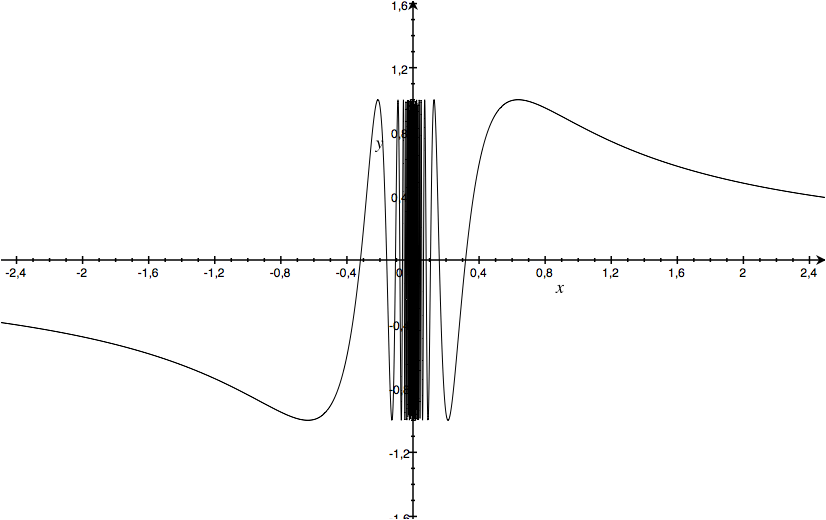 3)
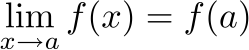 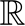 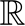 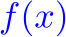 2)
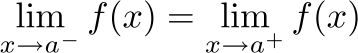 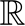 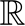 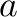 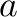 1)
2)
3)
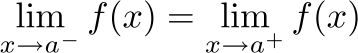 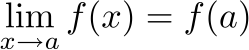 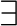 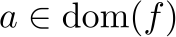 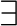 Définition:
Une fonction f(x) est continue en  x = a si
Ces trois conditions peuvent être remplacées par la 
dernière, car si on a que
Remarque:
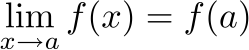 cette égalité sous entend que
Définition:
On dit qu’une fonction est continue si elle est continue pour toutes valeurs de x.
On dit qu’une fonction f(x) est continue sur un intervalle          si la fonction est continue pour toutes valeurs de x prise dans cet intervalle.
Définition:
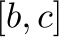 Faites les exercices suivants
Section 1.6 # 33 et 34
Remarque:
La première chose à vérifier dans l’exploration de la continuité d’une fonction est de déterminer quels sont les points qui NE sont PAS dans le domaine.
C’est-à-dire les valeurs, a, de x tel que
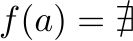 Remarque:
Au cours 3, on avait conclu, à la suite des théorèmes sur les limites que pour toutes valeurs de a du domaine d’une fonction algébrique
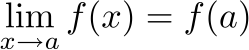 Ce qui revient à dire que toute fonction algébrique est continue sur son domaine.
Faites les exercices suivants
Section 1.6 # 35
1)
2)
3)
car
est continue sur                           car      et     sont continue.
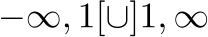 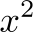 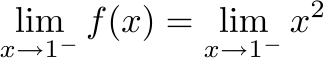 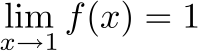 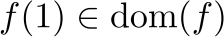 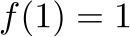 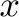 Exemple:
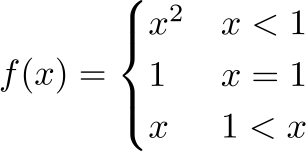 La fonction
Reste à voir si elle est continue en 1.
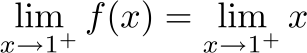 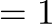 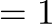 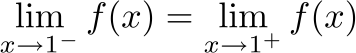 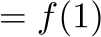 Donc f(x) est continue en 1.
2)
1)
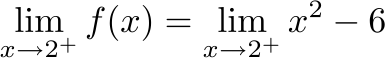 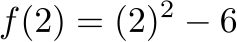 Exemple:
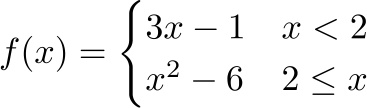 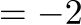 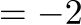 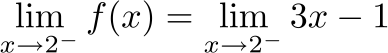 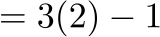 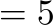 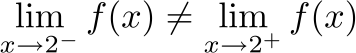 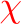 Donc la fonction n’est pas continue en x = 2.
Faites les exercices suivants
Section 1.6 # 36
Asymptotes
On vient de voir que la limite nous a permis de définir rigoureusement un concept déjà connu, soit la continuité.
Et bien, la limite nous permet aussi de définir correctement le 
concept d’asymptote.
Définition:
On dit que la fonction f(x) possède une asymptote
horizontale en  y = k  si
On dit que la fonction f(x) possède une asymptote
verticale en x = a si
Définition:
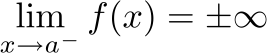 ou
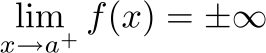 ou
avec
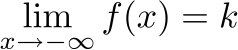 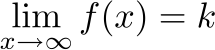 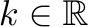 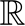 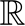 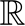 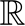 Asymptote verticale
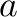 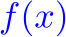 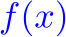 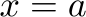 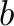 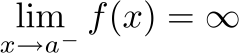 Asymptote horizontale
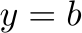 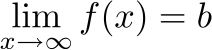 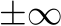 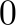 Ceci nous amène à chercher à évaluer des limites de la forme
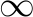 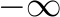 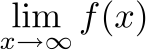 Mais prendre des limites à l’infini fait apparaitre de nouvelles formes d’indétermination, soient
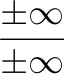 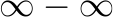 Pour ce genre de limite il y a, pour le moment, essentiellement qu’une façon de procéder.
C’est de mettre la plus grande puissance de x en évidence.
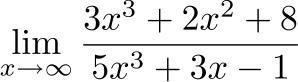 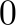 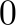 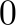 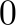 Exemple:
Exemple:
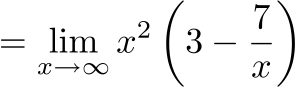 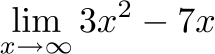 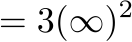 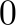 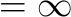 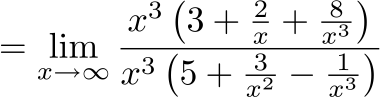 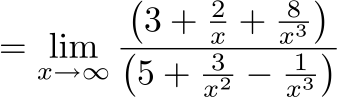 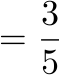 Bien qu’algébriquement on voit que ça fonctionne bien, on aurait pu raisonner ces problèmes plus simplement.
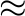 Lorsqu’on a un polynôme, le monôme du plus grand degré est le terme dominant vers plus ou moins l’infini.
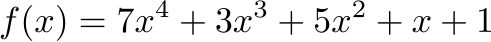 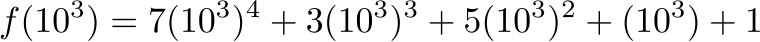 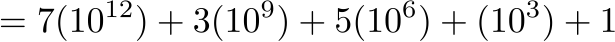 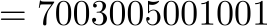 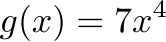 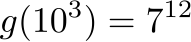 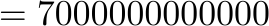 Exemple:
Termes négligeables
Termes dominants
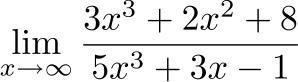 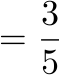 On peut donc «voir» directement la réponse.
Mais pour le moment, je vous demande tout de même de faire la démarche au complet.
Faites les exercices suivants
Section 1.6 # 42
Déterminer les asymptotes horizontales et verticales 
de la fonction
Exemple:
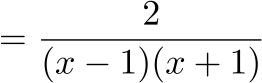 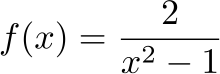 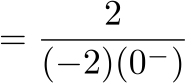 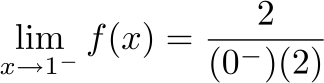 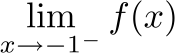 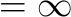 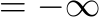 Donc on a des asymptotes verticales en
et
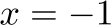 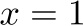 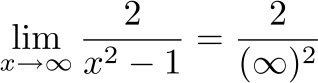 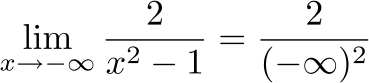 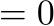 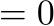 Donc on a une asymptote horizontale en
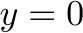 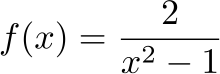 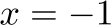 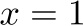 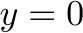 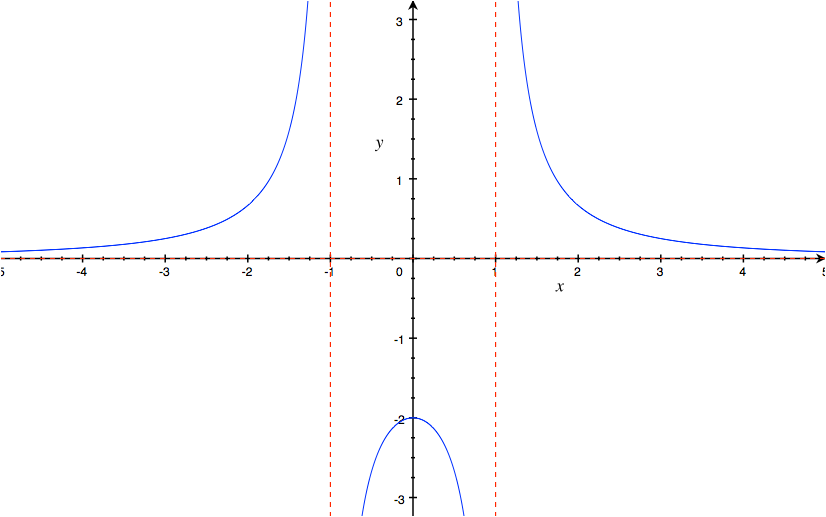 Faites les exercices suivants
Section  1.7 # 46
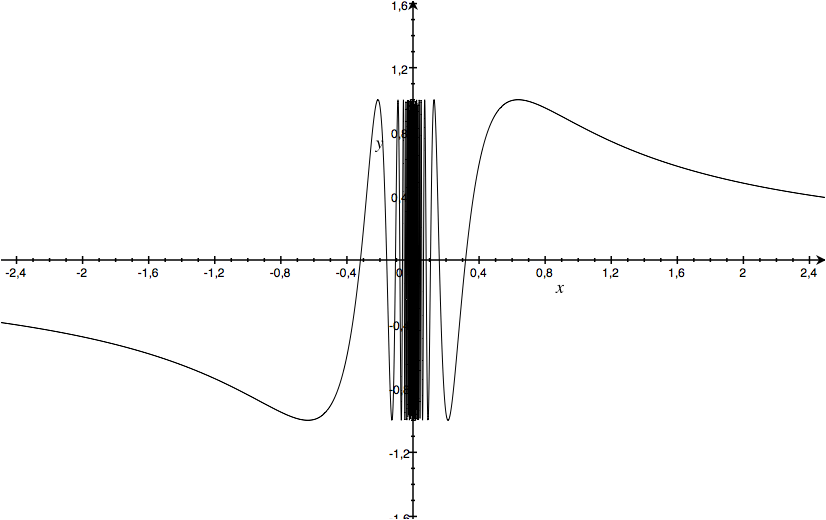 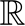 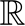 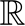 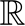 Aujourd’hui, nous avons vu
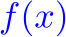 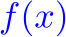 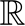 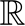 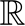 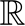 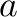 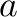 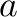 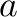 Continuité
1)
2)
3)
avec
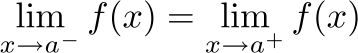 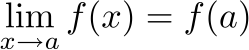 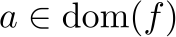 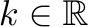 Aujourd’hui, nous avons vu
Vérification de la continuité
Asymptotes
Verticale
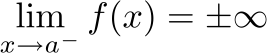 ou
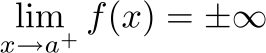 Horizontale
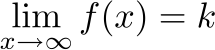 ou
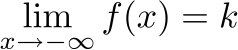 Devoir:
Sections 1.6